Public Expectations and Social Science:

Their Role in Policy Success and Failure
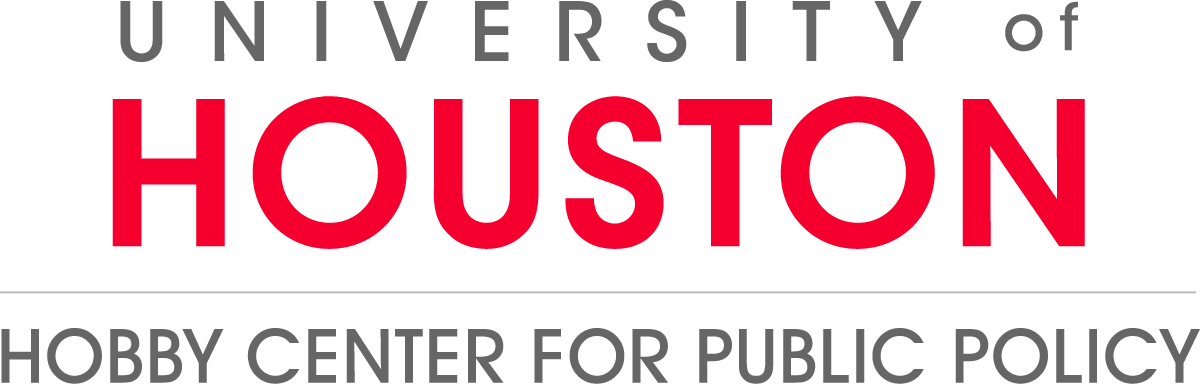 www.uh.edu/hcpp
When and Why Policy Fails
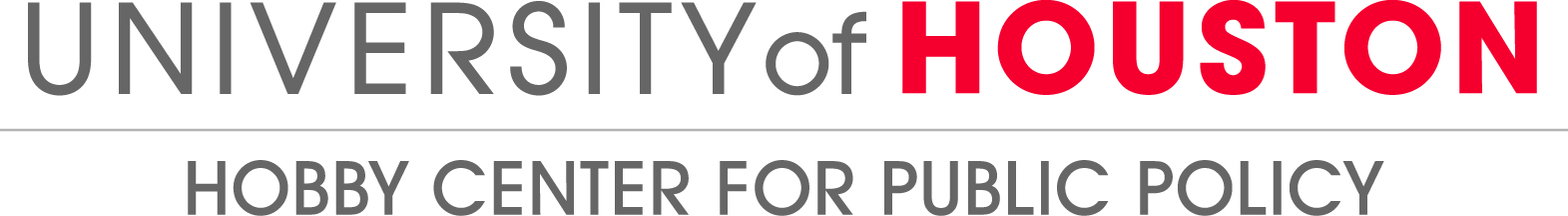 Source: Romer and Bernstein, 2009 and e21, 2011.
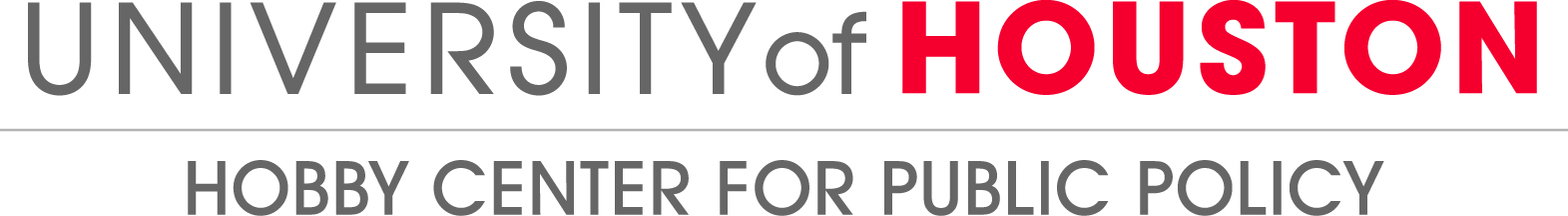 What Happened?
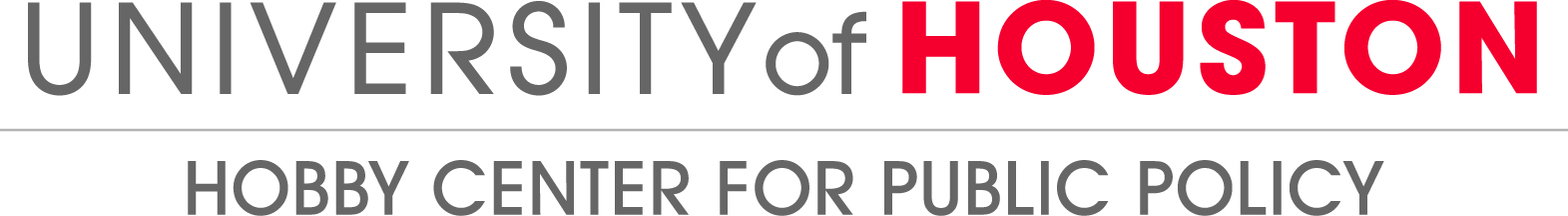 A Failure to Engage Public Reaction.



A Failure to Use Basic Social Science Research Findings.
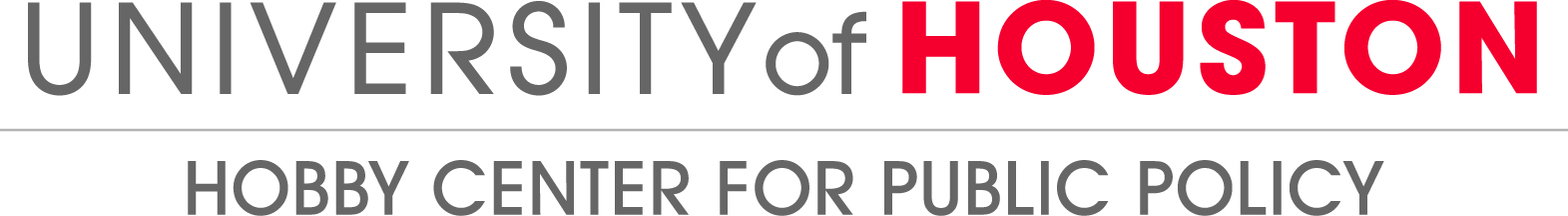 More generally…a major social science breakthrough in the past few decades has been the effort to incorporate public expectations into models.

Expectations about the future influence current behavior.
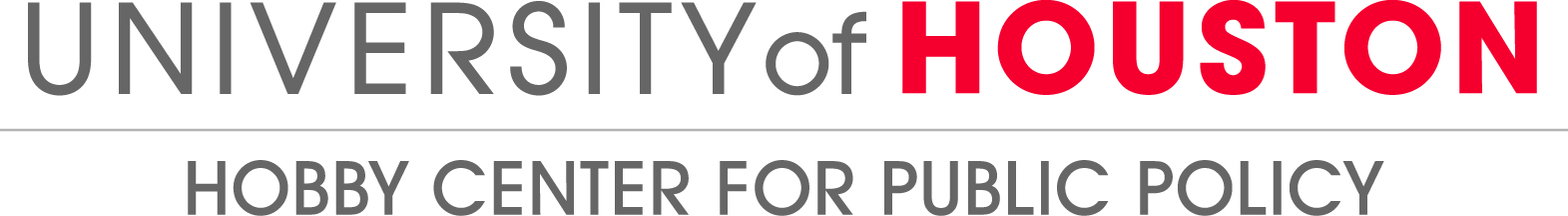 What Does Social Science Tell Us?
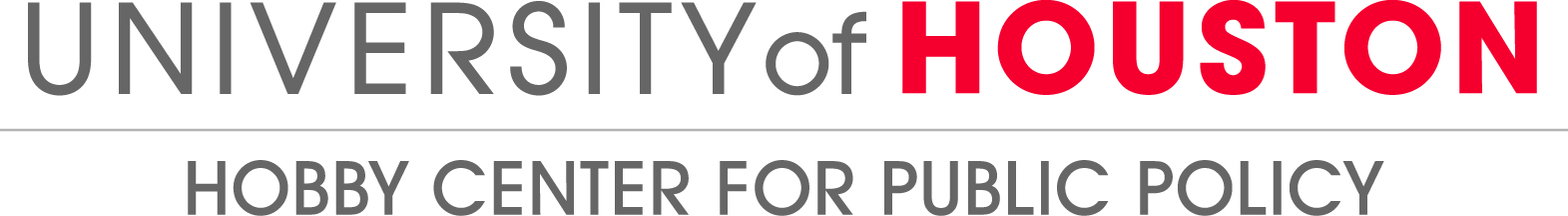 Plenty! 

 
What is relevant for this particular policy is the public’s consumption behavior --- and the role expectations play in this behavior.
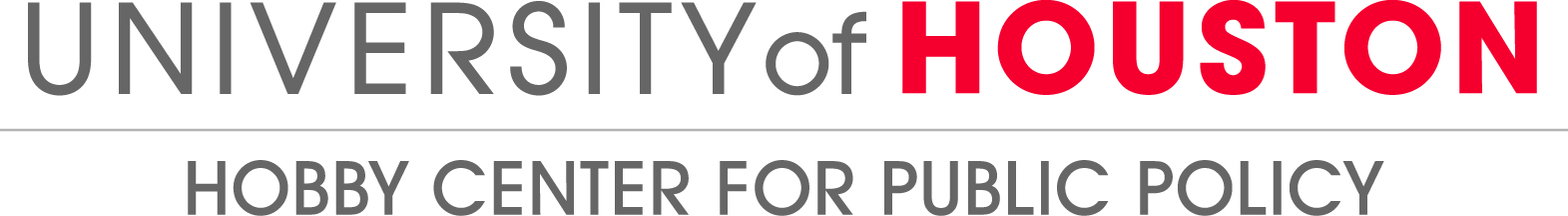 The Major Social Science Works

Keynes
Fisher
Modigliani
Friedman
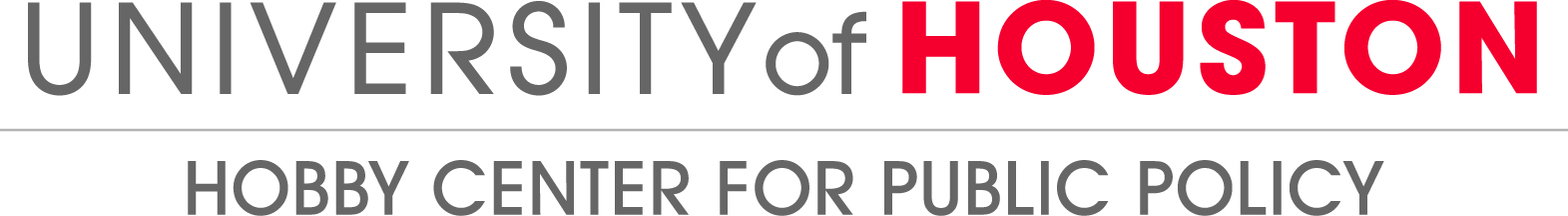 Keynesian Consumption Theory

MPC  is between 0 and 1.
APC  falls as income rises. 

Current income is the main determinant of current consumption.

Tests (contradictory findings)

Household Data (Cross-section): support.
Time Series Data: APC  does not fall as income rises.
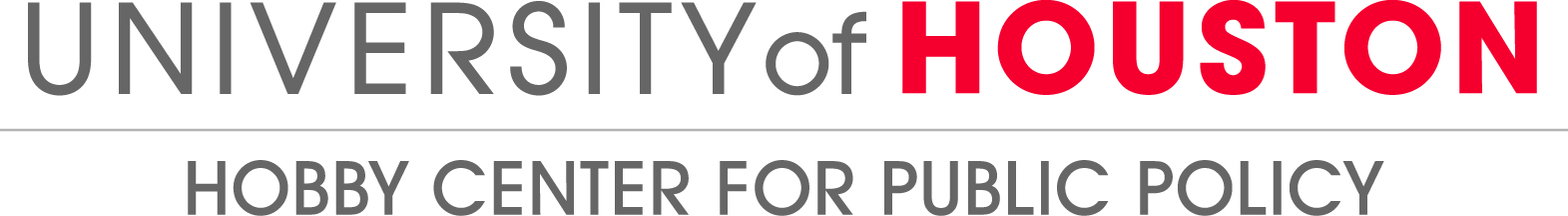 Fisher’s Theory of Intertemporal Choice

Consumers choose current and future consumption to maximize lifetime satisfaction subject to an intertemporal budget constraint.

Current consumption depends on lifetime income, not current income, provided consumers can borrow and save.
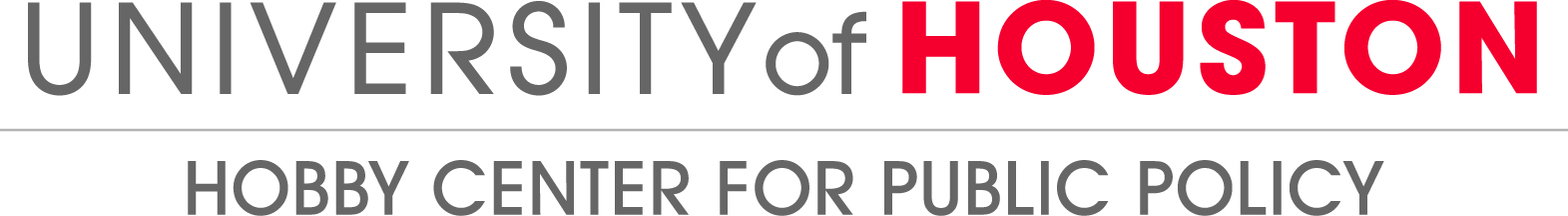 Modigliani’s Life-cycle Hypothesis

Income varies systematically over a lifetime.

Consumers use saving and borrowing to smooth consumption.

Consumption depends on income and  wealth.
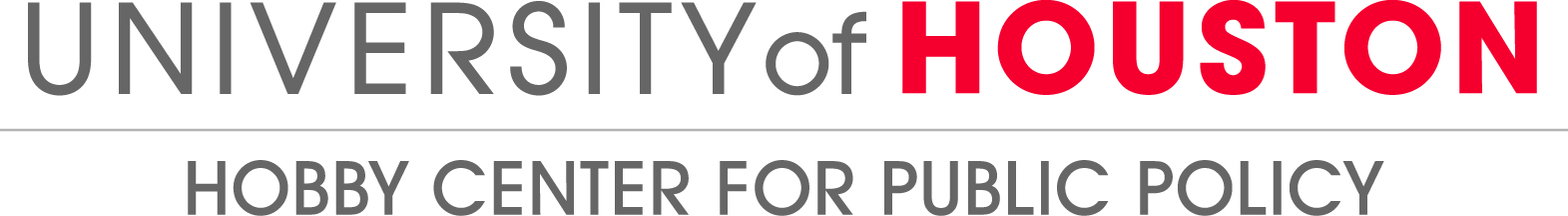 Friedman’s Permanent-Income Hypothesis

Consumption depends mainly on permanent income.

Consumers use saving and borrowing to smooth consumption in the face of transitory fluctuations in income.
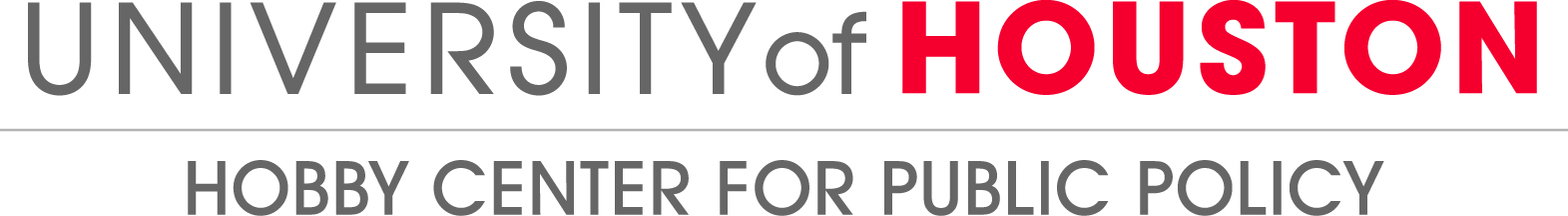 Summary

Keynes:  consumption depends primarily on current income.  The APC falls as income rises.

Tests rejected his predictions.

Subsequent work:  consumption also  depends on: 
expected future income, wealth, and interest rates.
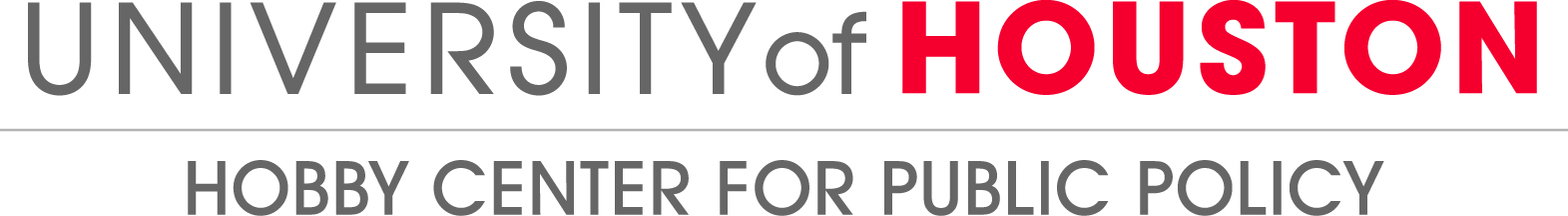 Summary (cont.)

Policy Takeaway:

If the public expects permanent changes in their income (all else equal) then they are more likely to change their consumption behavior.  

Tax rate changes.
Tax rebates.
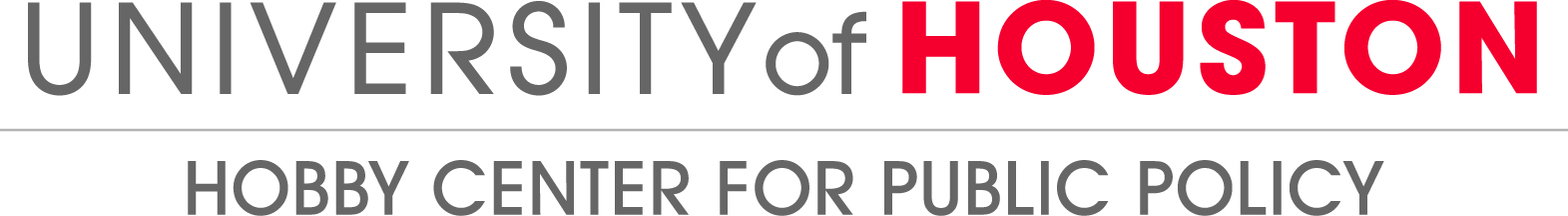 Tests
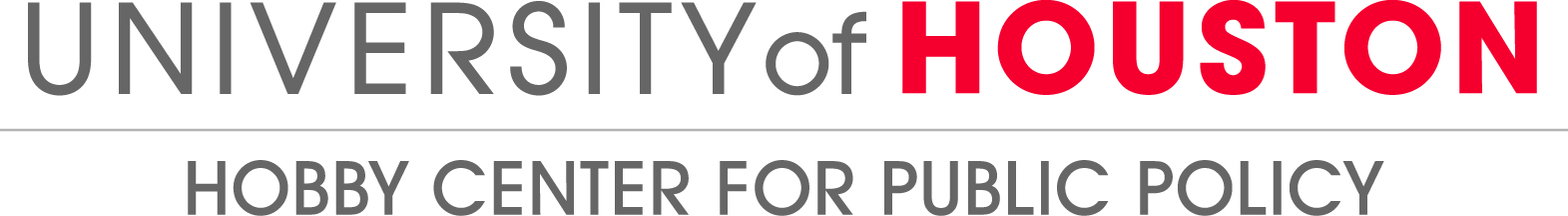 1975 Tax Rebate
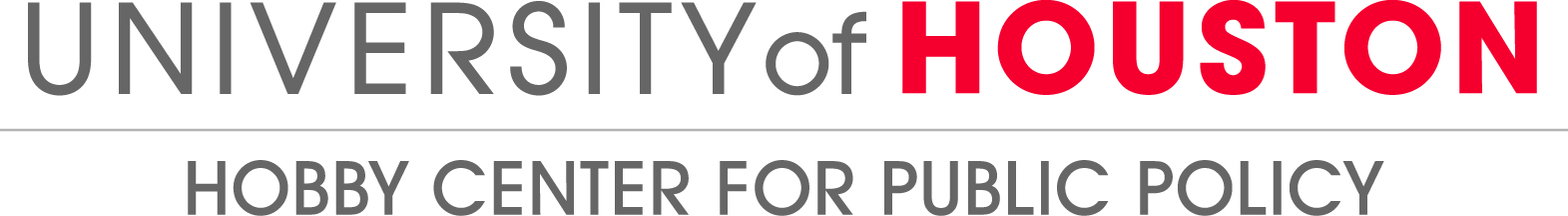 Source: Mankiw, 2010 (Chapter 17).
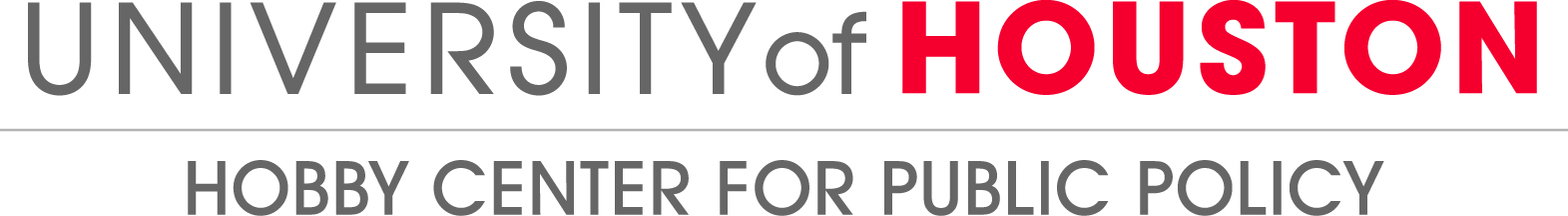 Source: Mankiw, 2010 (Chapter 17).
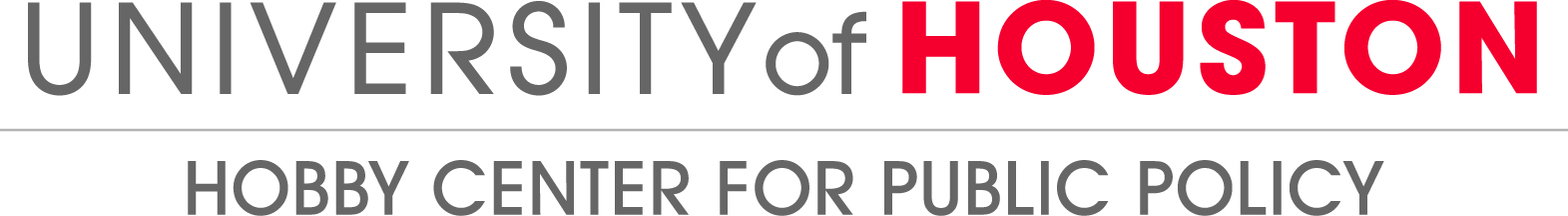 Source: Mankiw, 2010 (Chapter 17).
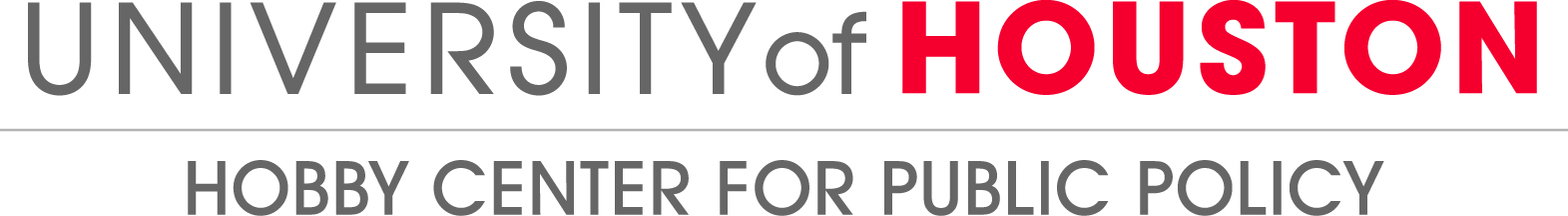 2008 Tax Rebate
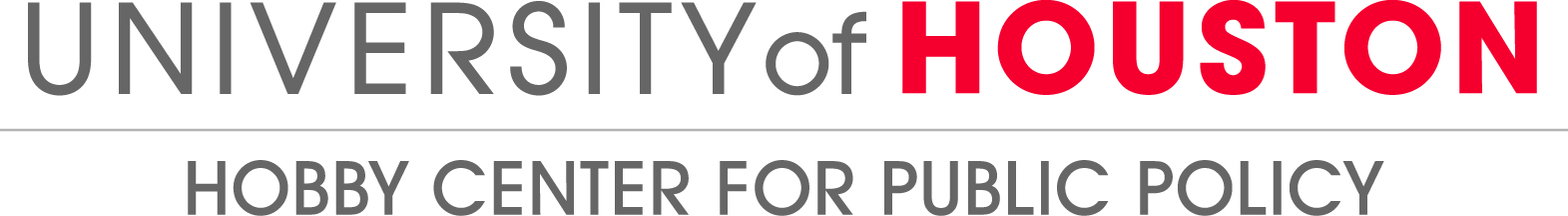 Source: Taylor, 2008.
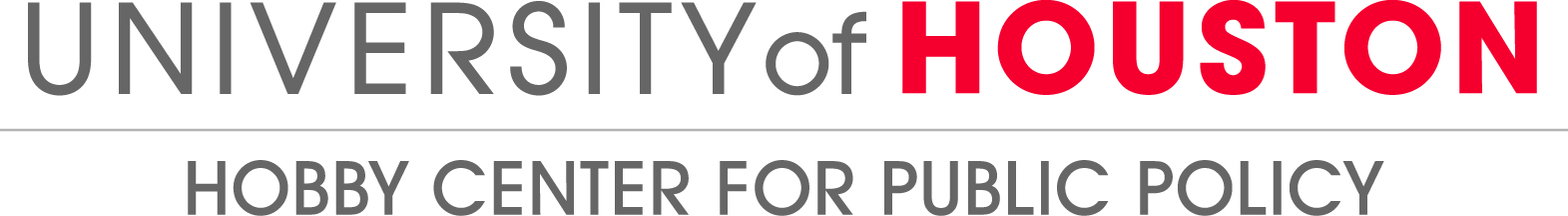 What People Expect Today
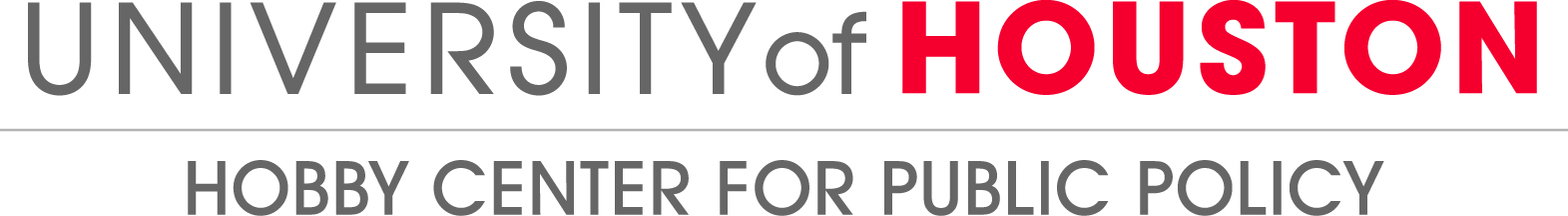 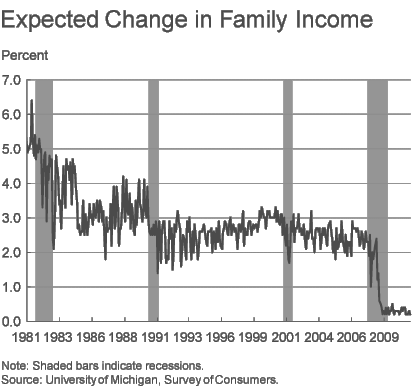 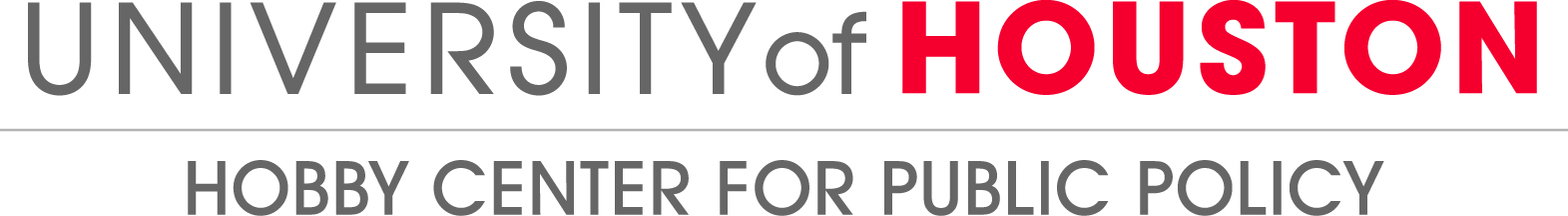 What to Do?

Expected future income is flat.
Wealth is down.


This means…policy can help … but it must focus on “permanence in rewards” and “permanence in reducing future income liability.”
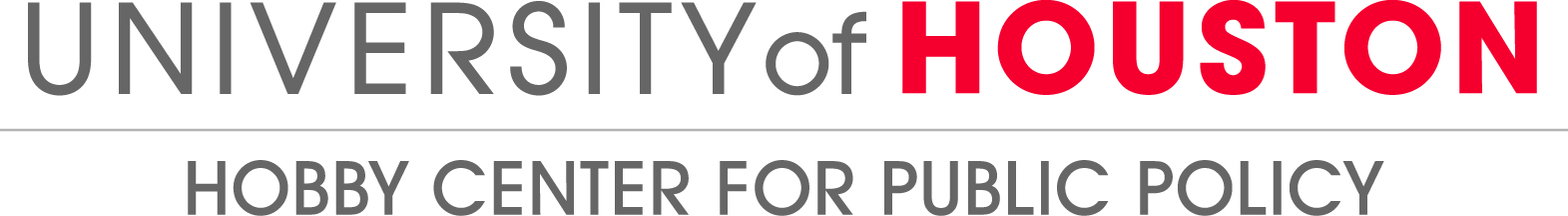 Hobby Center Contact
Jim Granato, PhD, Director, Hobby Center for Public Policy

jgranato@uh.edu, 713 743 3887
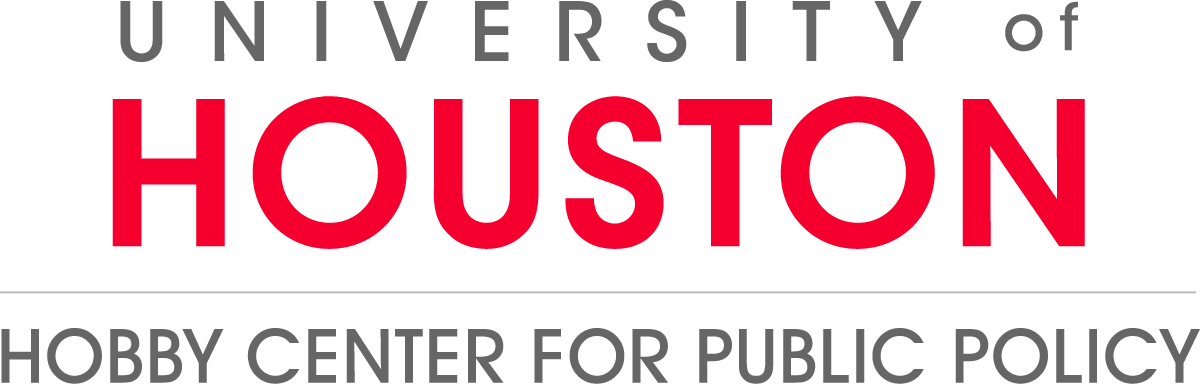 www.uh.edu/cpp